La part du nucléaire en France
2015-2020
Hexagonale = francese

Tourbe: torba. In zone povere di alberi, la torba viene usata come combustibile fossile, in particolare per cucinare e per il riscaldamento

Déchet: rifiuto, scoria
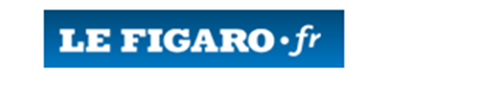 8/11/2017
Lingua francese - a.a. 2022-2023 - Primo semestre
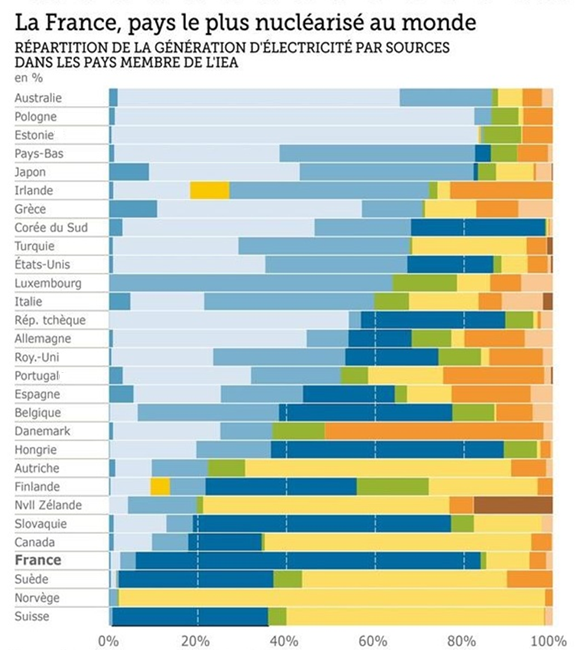 L'Agence internationale de l'énergie (AIE) (International Energy Agency en anglais, ou IEA) est une organisation internationale fondée à l'OCDE en 1974.
Remarquez les noms de pays en français
Lingua francese - a.a. 2022-2023 - Primo semestre
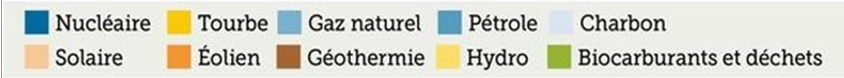 Orano est la multinationale française qui opère dans le secteur du nucléaire
BVA est un institut de sondages et d’études de marché
Lingua francese - a.a. 2022-2023 - Primo semestre
Lingua francese - a.a. 2022-2023 - Primo semestre
Lingua francese - a.a. 2022-2023 - Primo semestre
Lingua francese - a.a. 2022-2023 - Primo semestre
Lingua francese - a.a. 2022-2023 - Primo semestre
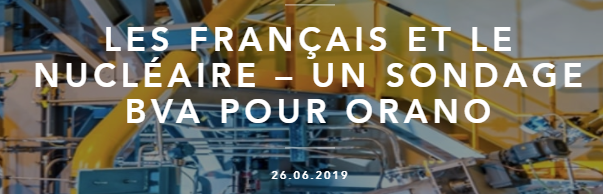 Perçu: participe passé de percevoir, percepire

Poids [puà]: peso

Pourvoyeur: rifornitore, in questo caso creatore

Jugé, participe passé de juger, giudicare, ritenere

Convaincant: convincente

Atout: asset, risorsa, carta vincente

Davantage = plus

Il s’agit: si tratta

Alors que: mentre

Coût: costo

Perçoivent: 3° personne pluriel présent indicatif de percevoir, percepire

Par rapport à: rispetto a
Lingua francese - a.a. 2022-2023 - Primo semestre
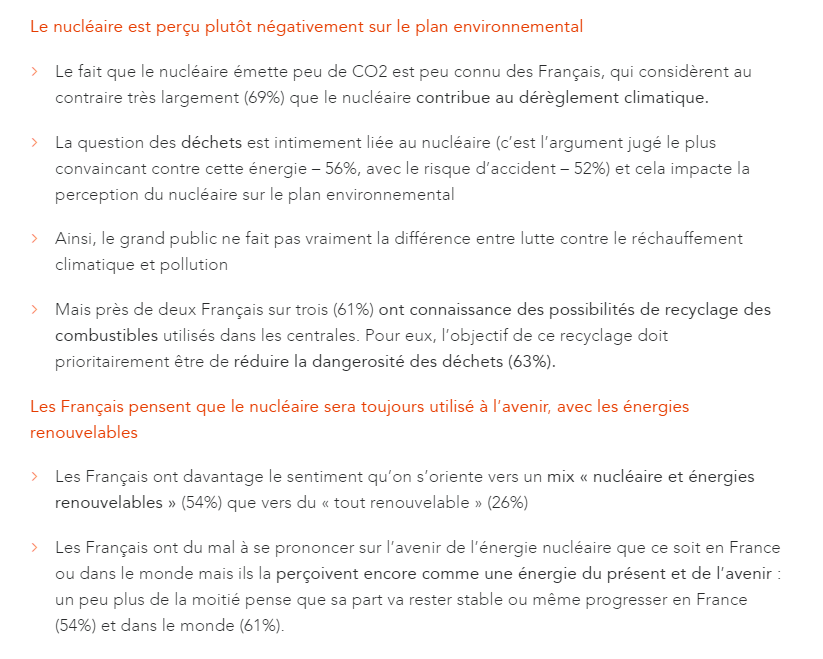 Environnemental: ambientale

Dérèglement climatique: cambiamento climatico

Liée: legata





Pollution: inquinamento


Près de: quasi

Dangerosité: pericolosità






Avoir le sentiment = avoir l’impression
Davantage … que = plus … que


Avoir du mal à: fare fatica a
Que ce soit: che sia, sia
Progresser: progredire
Lingua francese - a.a. 2022-2023 - Primo semestre